Jsme připraveni na školu?
Příprava na hladký start
Hrubá motorika
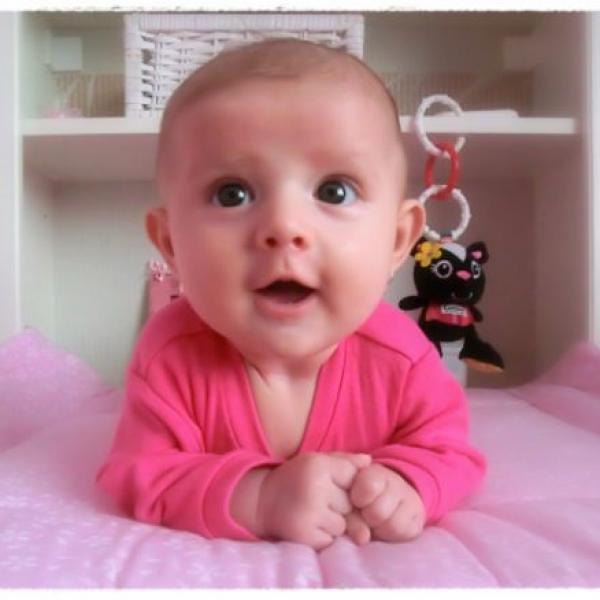 hrubá motorika:  pohyb těla – velké klouby a velké svalové skupiny
v předškolním věku by měly být pohyby  plynulé,  koordinované
stimulace od narození – sledujeme rané fáze- ve správném čase a správně provedené !!!!! (pediatr, v případě obtíží doporučit péči  fyzioterapeuta, Volemanová – NVT, NVS)
podporujeme – jízda na  (koloběžce,  kole), lanová centra, pohyb ve vodě, míčové hry, joga pro děti
nápadnosti: špatné držení těla, nešikovné, vyhýbá se sportovním aktivitám, neobratné 
 deficity se nám mohou projevit: JM.,potíže logopedické a grafomotorické, chování (neklid), (ne)pozornost, prožívání
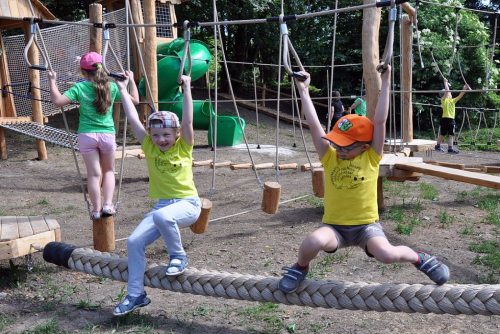 Jemná motorika
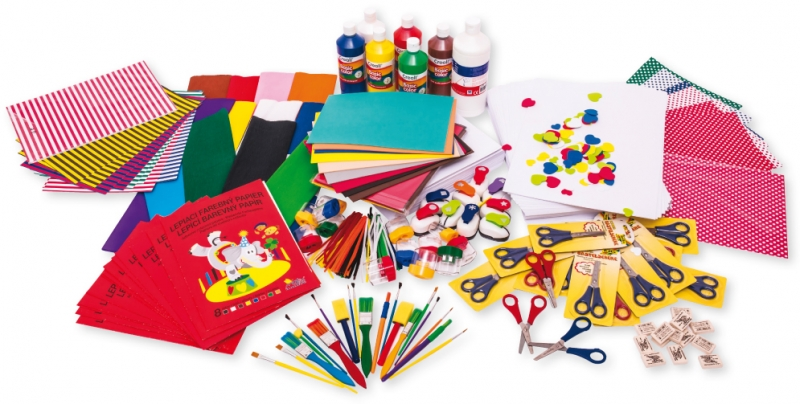 motorika ruky a mluvidel (propojenost)
stimulujeme tvořením (práce s papírem, modelování, mozaiky, pískování)
práce s drobným materiálem
hry s prsty  (prstový fotbal, kuličky, petanque)
grafomotorika : propojuje oblast JM a HM
Grafomotorika
kreslit čáry – svislé, vodorovné, vlnovka, horní a dolní oblouk, horní a dolní klička
   kříž, kruh, čtverec, obdélník, trojúhelník
   napodobovat tiskací a psací písmo
   testy školní zralosti: postava, dům, strom, květina auto
   když se nedaří – začněte kreslit na velké plochy (velké archy papíru, křídami na asfalt )
  kresebné diktáty
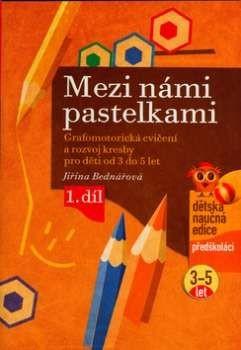 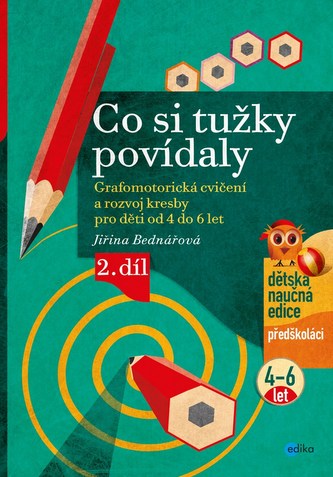 Správný úchop - špetka
poloha tužky: směřuje k rameni
celá ruka v jedné rovině
prsty jsou uvolněné, mírně pokrčené 
2-3 cm nad hrotem
správný úchop má vliv nejen na kvalitu kresby, čitelnost, rychlost a úhlednost písma, ovlivňuje oblast motoriky mluvidel (motorika jazyka)
důslednost při vyvozování úchopu
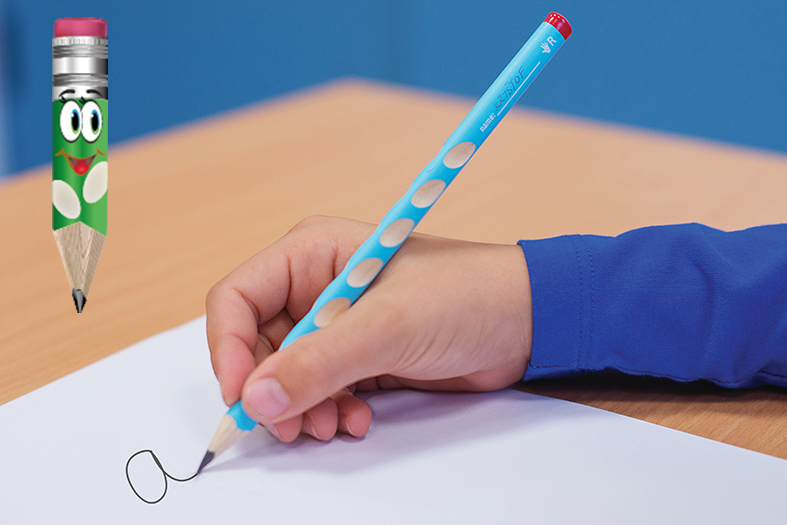 Trojhranný program
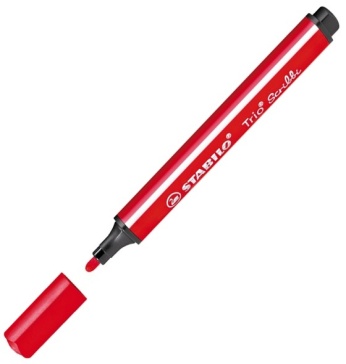 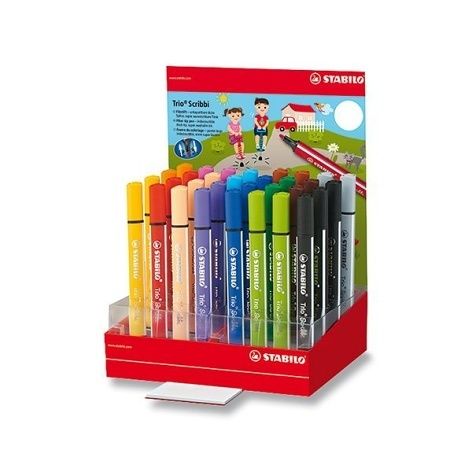 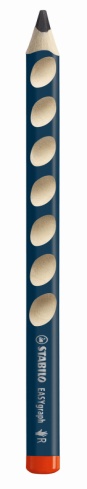 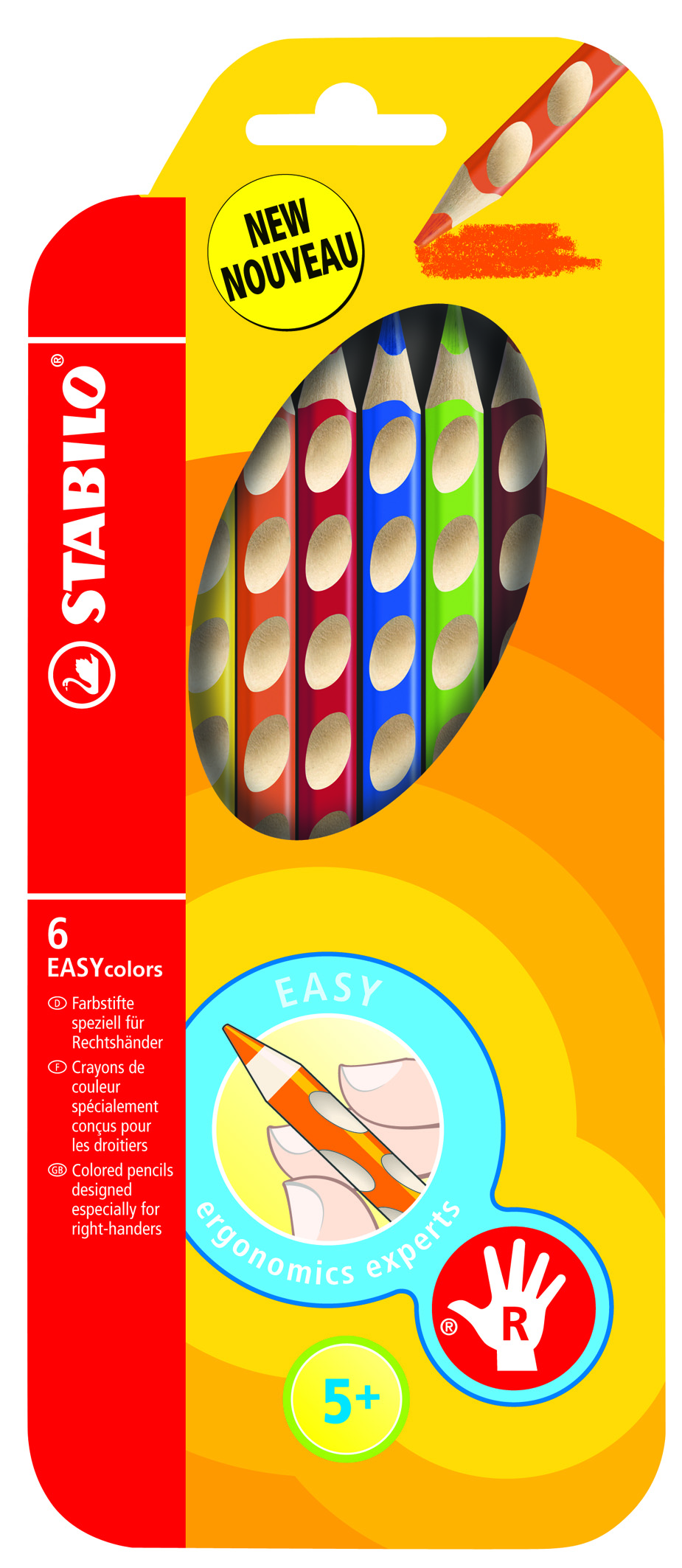 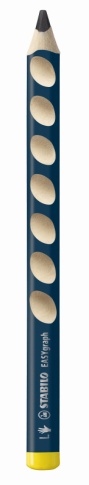 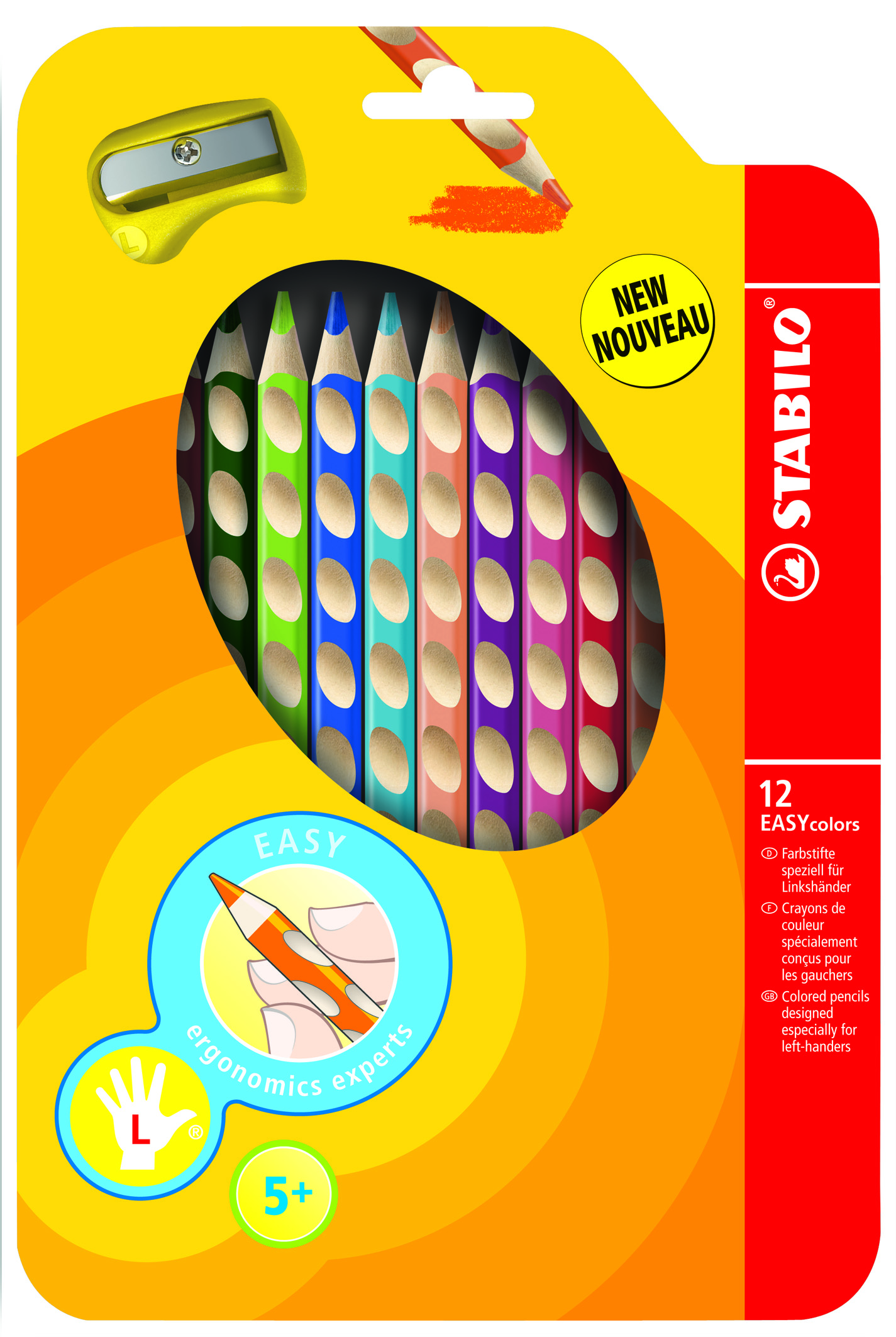 Násadky
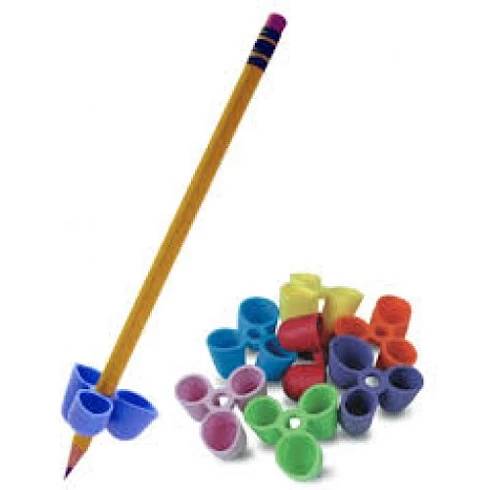 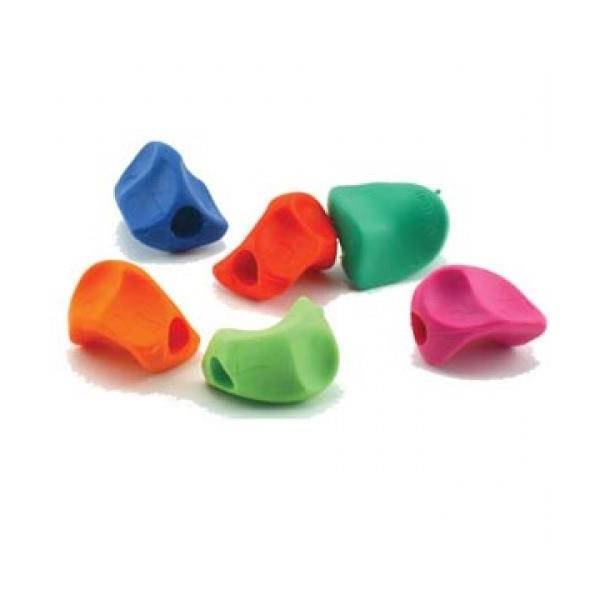 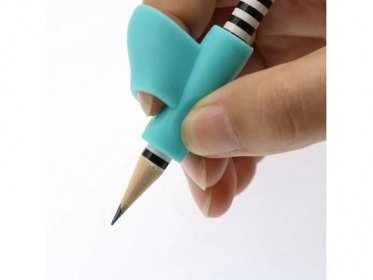 Nesprávný úchop
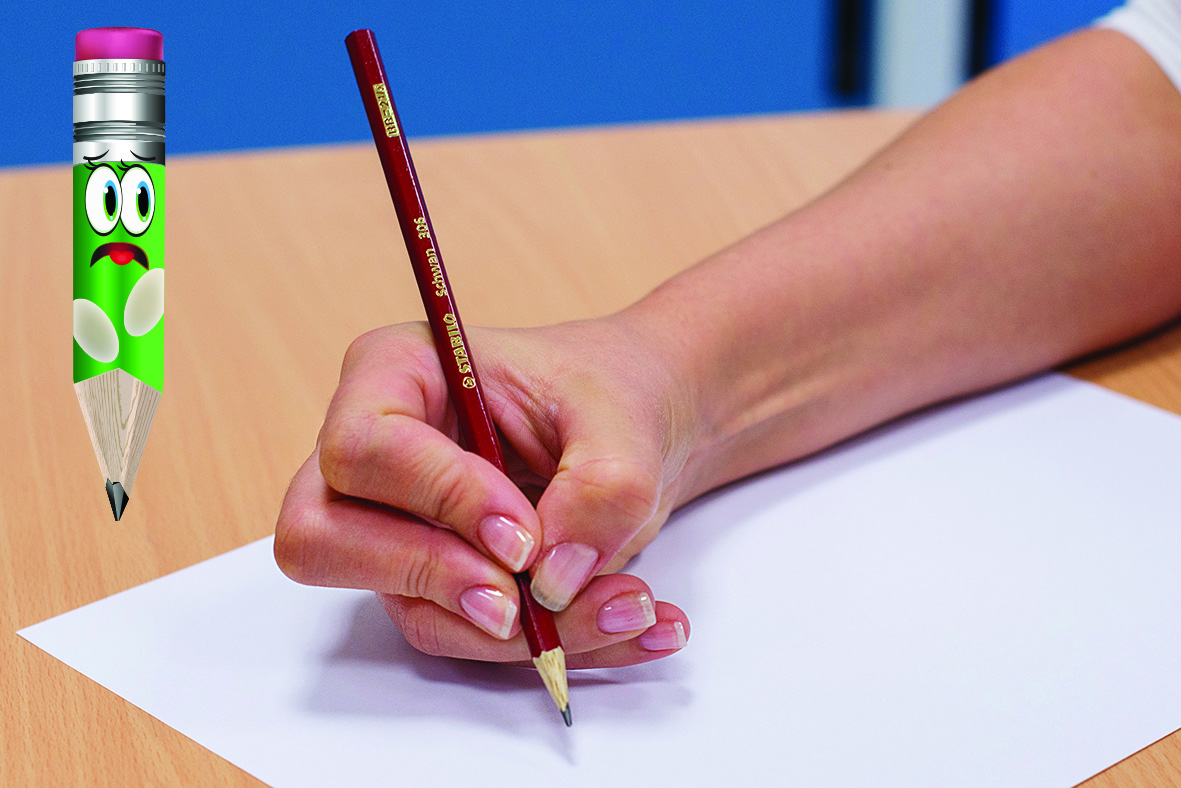 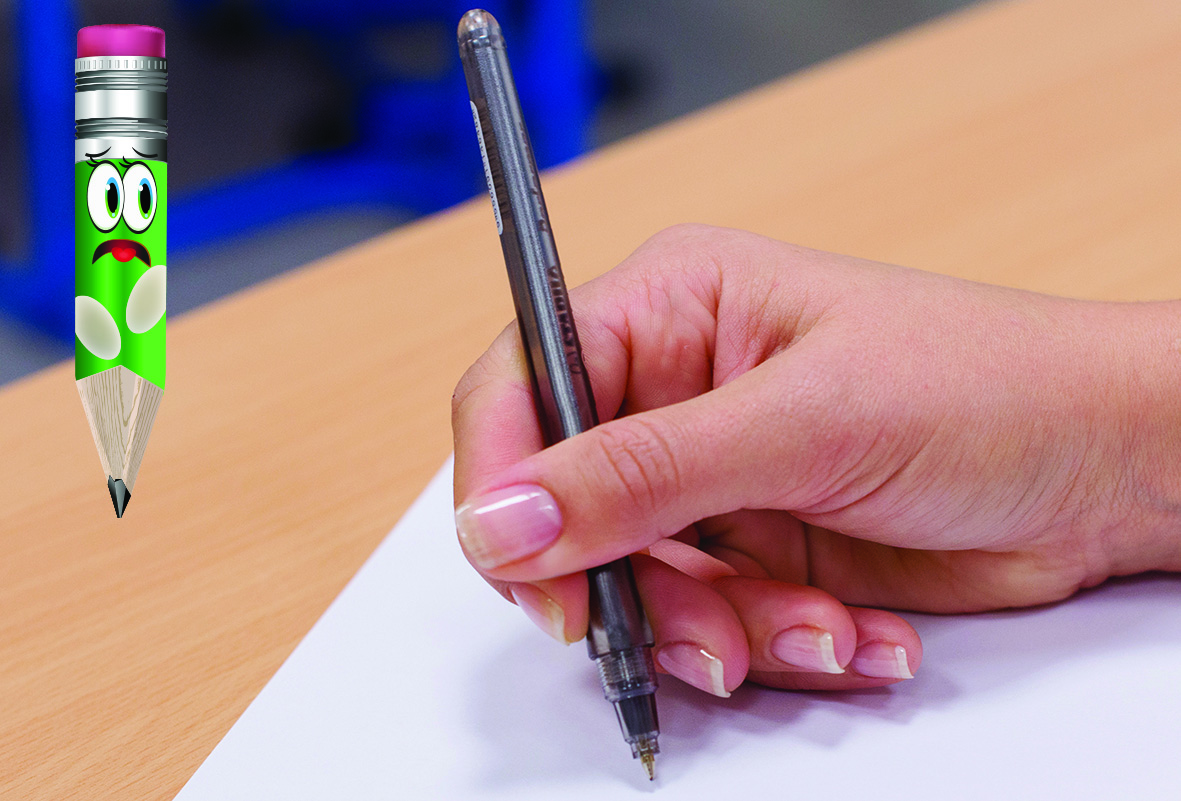 Správný sed pro soustředěnou práci
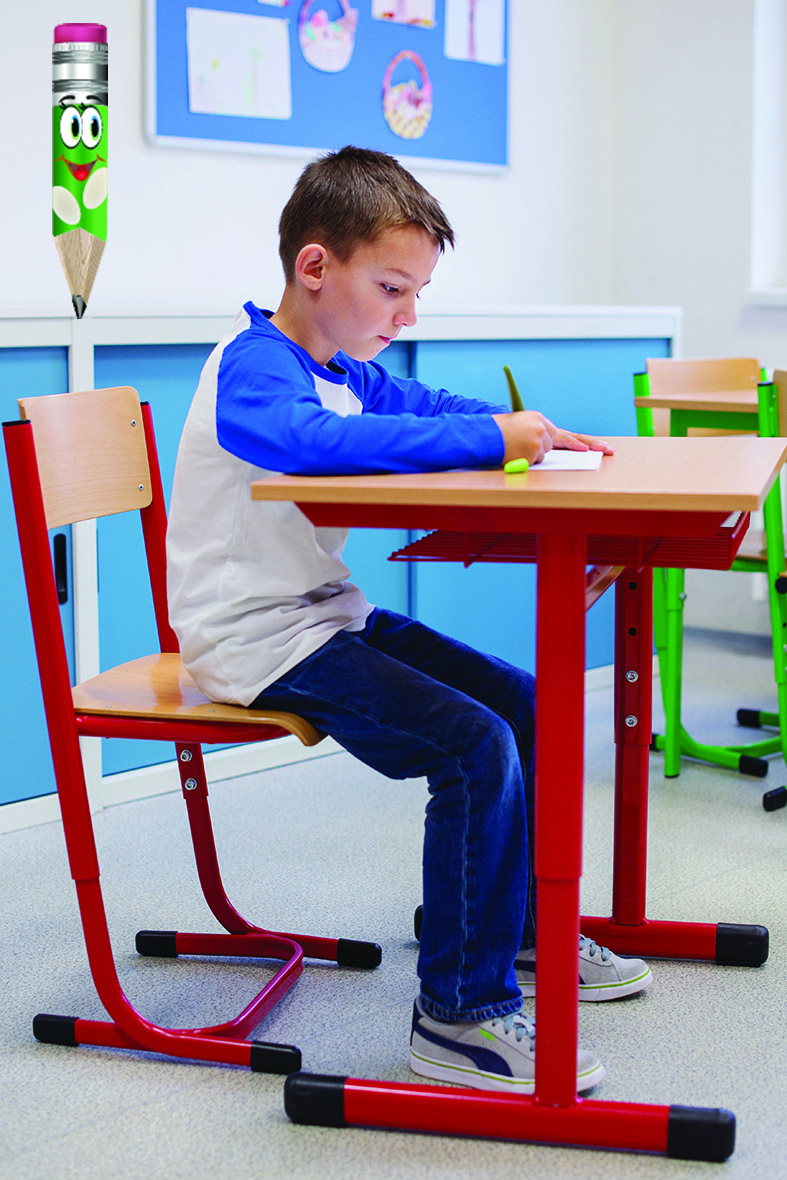 obě chodidla jsou celou plochou opřena o podlahu
paty jsou na zemi kolmo pod koleny
vzdálenost mezi hranou sedátka a podkolenními jamkami by měla být přibližně 5 cm
noha pod kolenem nesmí svírat úhel menší než 90 stupňů.
ruce s lokty  leží na pracovní desce
hlava vzpřímená
Co děti baví a co pomáhá
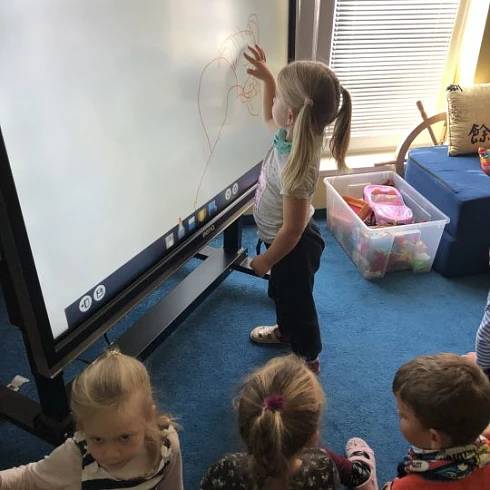 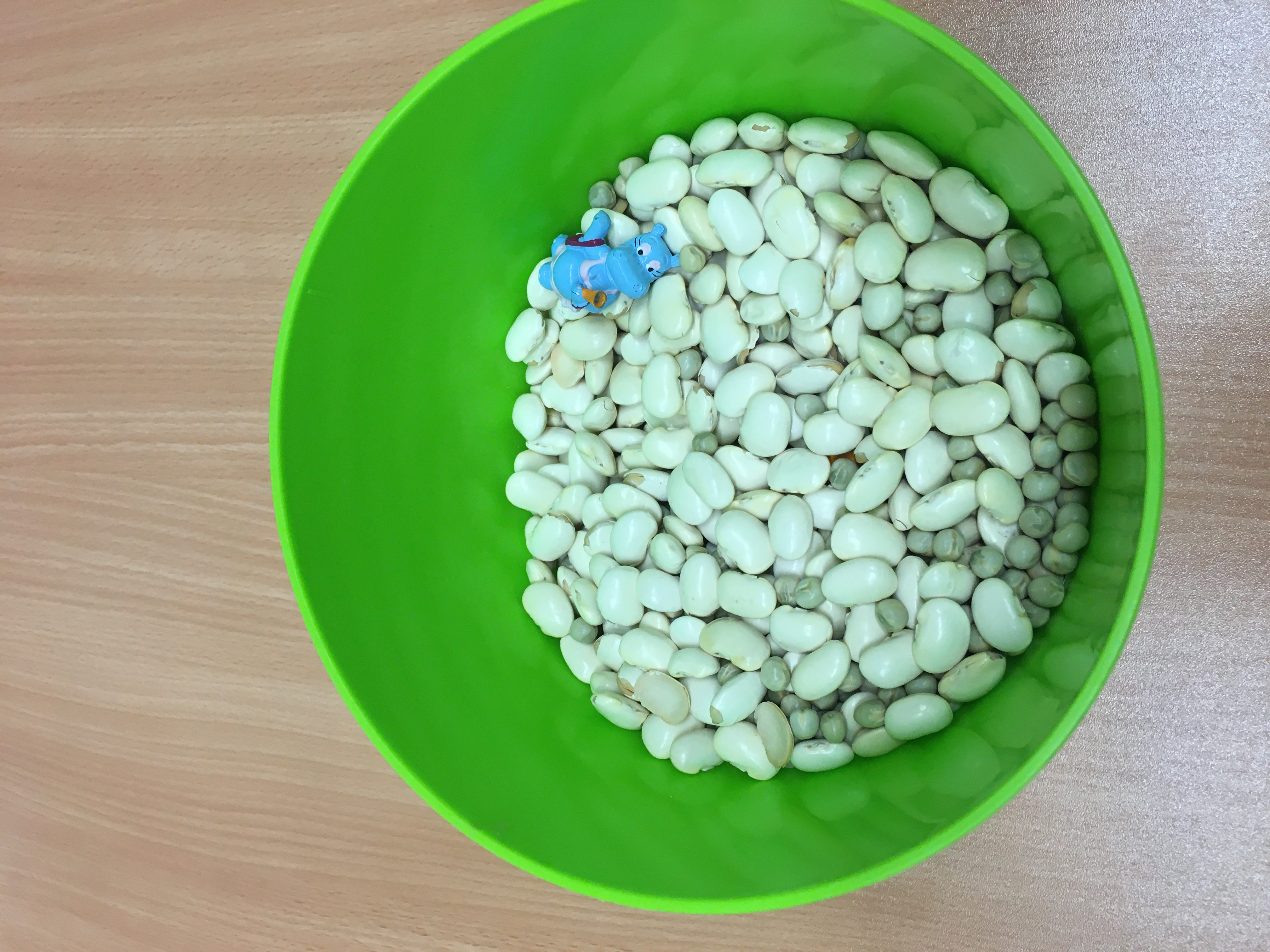 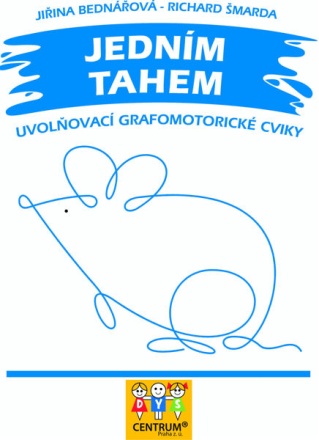 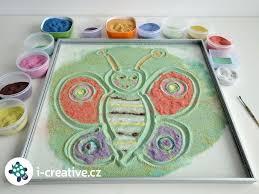 Myšlení, řeč
Obecná informovanost:
Řeč:
čistá výslovnost, přiměřené tempo a nahlas
  učíme děti na otázku odpovídat celou větou
  slovní zásobu rozvíjíme společným                       vyprávěním
  popsat věci kolem sebe
celé jméno, adresu
vyjmenovat dny v týdnu, jména prstů,         roční období
opaky slov-  vysoký x nízký; dlouhý x krátký - ...“ budem se spolu hádat...“             
jedním slovem označit skupiny: vlak,        letadlo, dopravní prostředky a naopak…
Sluchové vnímání
sluchová pozornost, paměť, analýzy, syntéza, diferenciace, práce s rytmem
      sluchová paměť: básničky, písničky, hry typu: Šla babička do městečka
      pozorně naslouchat čtenému textu  ( následně vyprávět, co slyšelo; když se nedaří – pracovat s kratšími celky)
      umět se soustředit na jeden podnět a kulisu dát do pozadí:  pracuje i v šumu
      následovat instrukci: „Vezmi si žlutou pastelku a do horního řádku doplň…“
reprodukce rytmu a percepcí rytmu: rozpočítadla, vytleskávání, Orfovy nástroje – vliv na oblast matematiky
sluchová analýza a syntéza: pozná první a poslední hlásku, (slovní kopaná; hra na robota, tleskni, pakliže slovo obsahuje písmenko např.  s apod…)
sluchové rozlišování: léty - lety – letí  (délku – du – dů;  změnu samohlásky – ba – be)
Ukázky pracovních listů
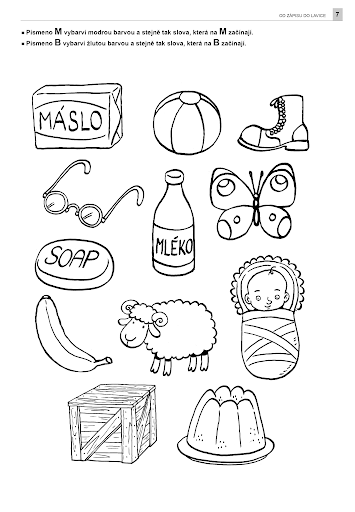 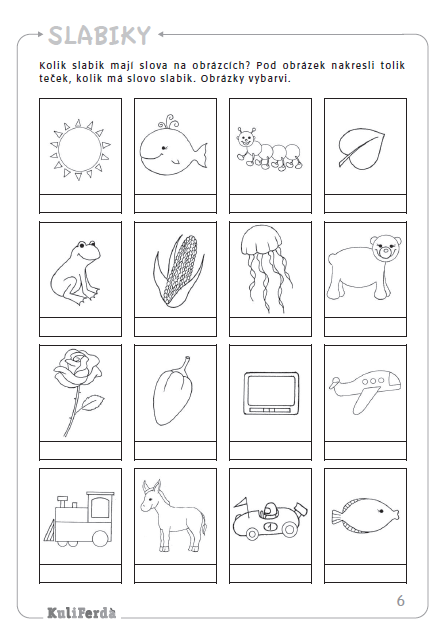 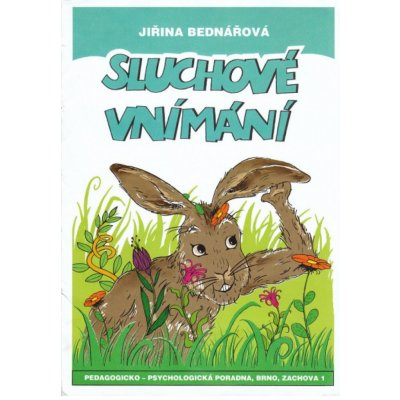 Zrakové vnímání
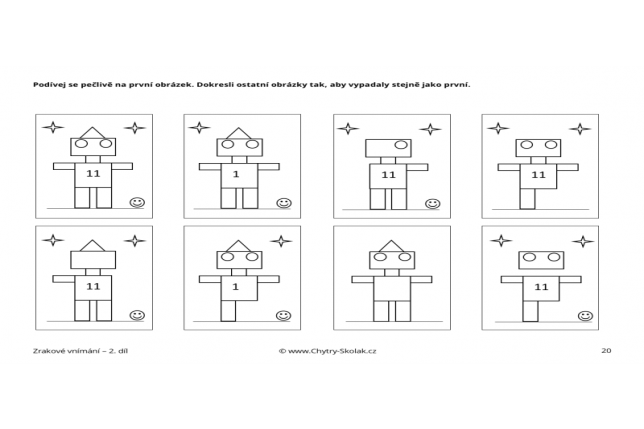 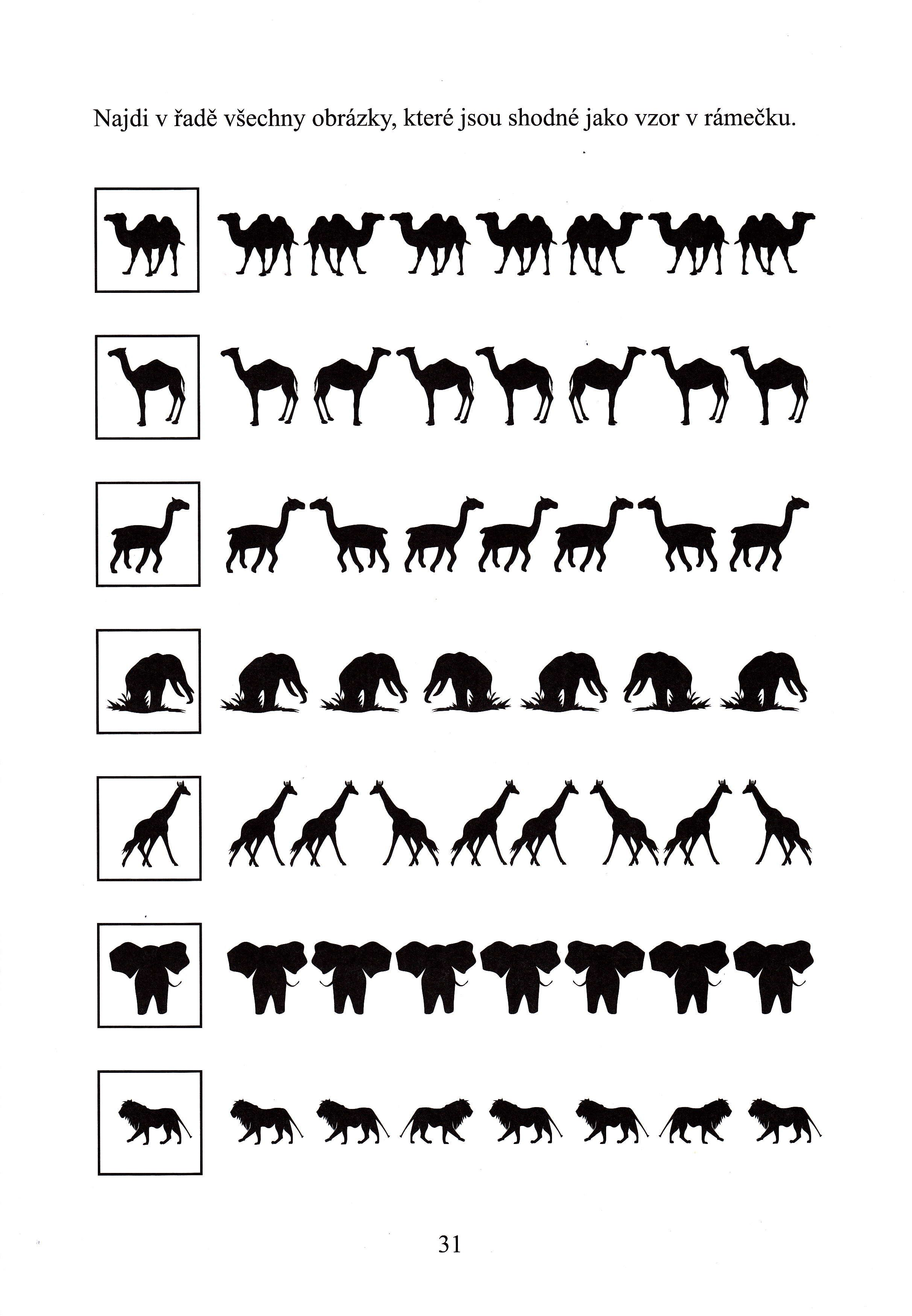 paměť: pexeso, Kimova hra, překreslování zakrytého obrázku
rozlišování: detail, tvar, směr (stranově převrácené- reverzní obrazce)
zraková analýza a syntéza: mozaiky, rozstříhané pohlednice, puzzle
učte děti pracovat systematicky: očních pohybů, uvědomování si posloupnosti, koncentrace pozornosti
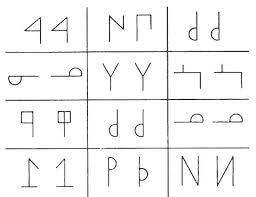 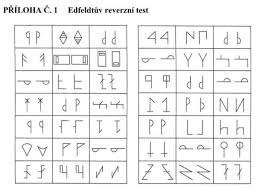 Orientace v prostoru a čase
ráno, poledne, večer
včera, dnes a zítra
dny v týdnu (za jak dlouho bude úterý)
nahoře, vpředu, vedle, nad, pod, uprostřed
pravolevá orientace
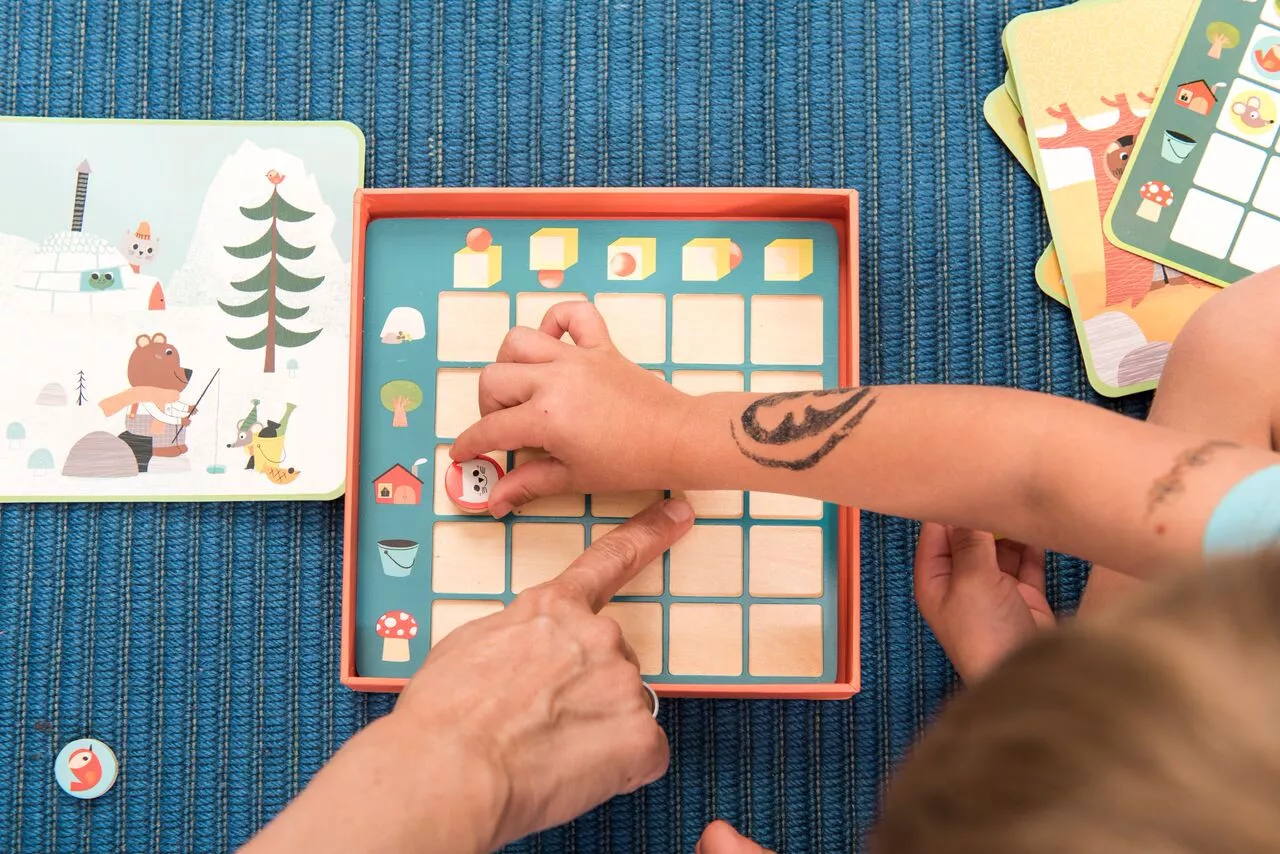 Předmatematické představy
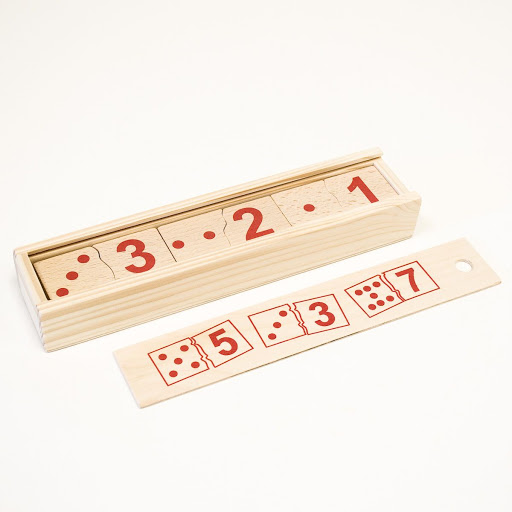 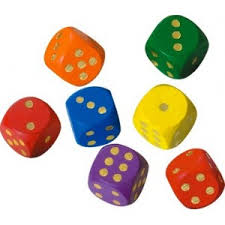 jmenovat číselnou řadu
postřehovat množství
spočítat po jedné několik předmětů
více, méně, stejně, o jednu více
základní geometrické tvary
numerace do 5
Pracovní sešity
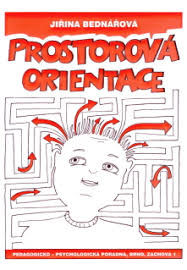 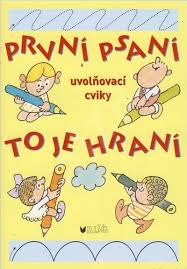 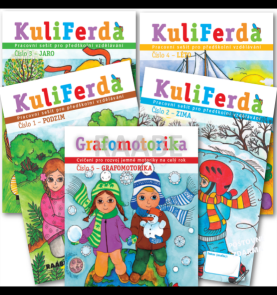 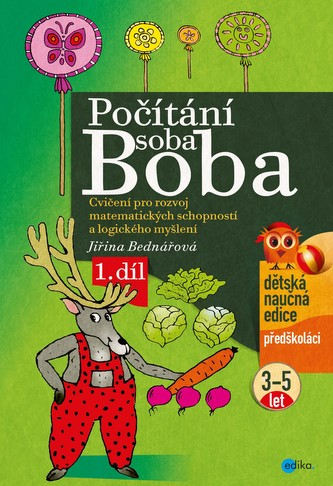 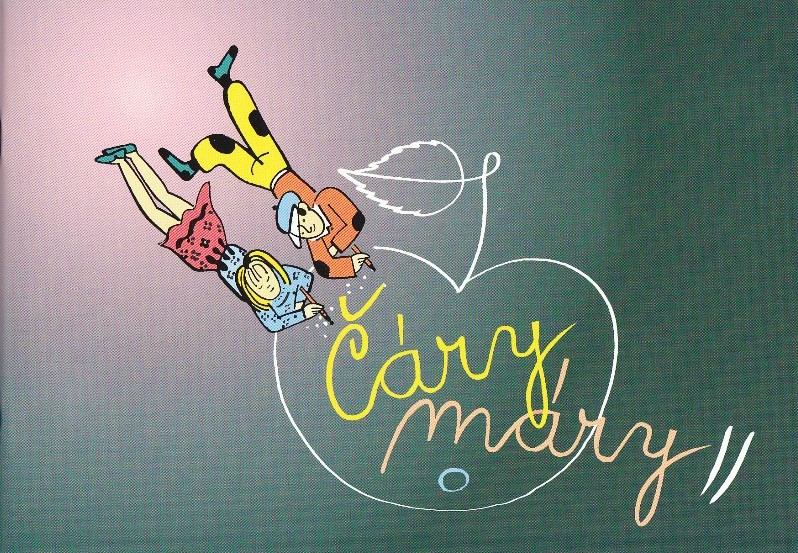 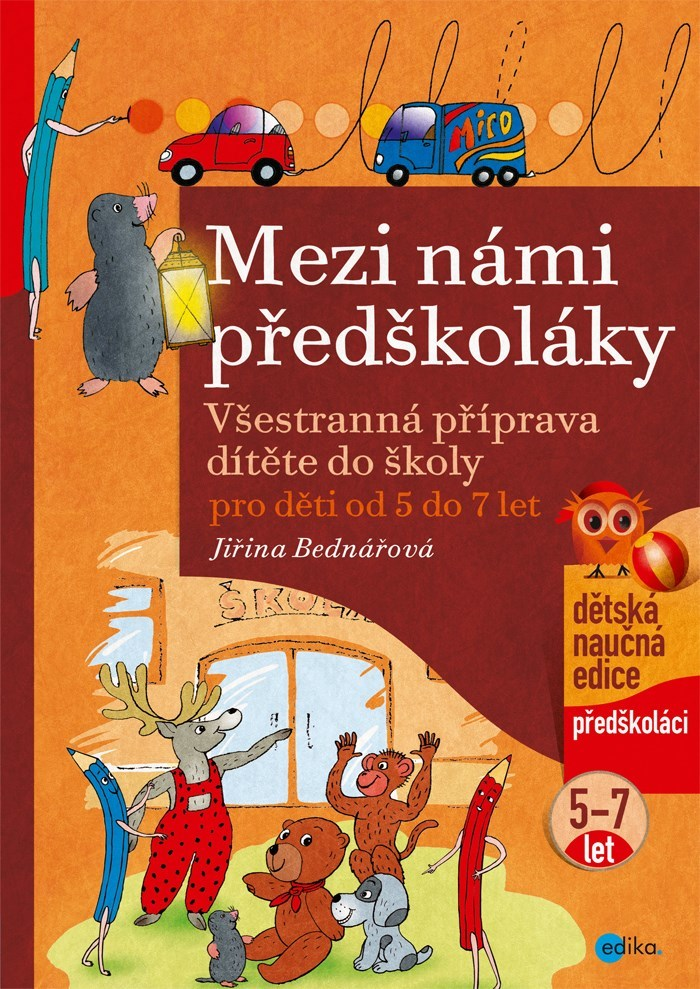 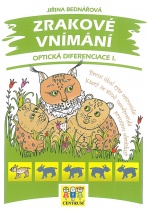 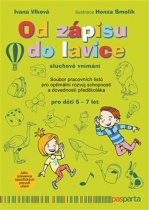 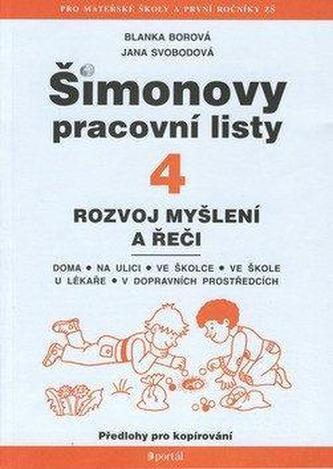 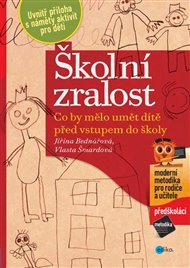 Hry, které baví a pomáhají
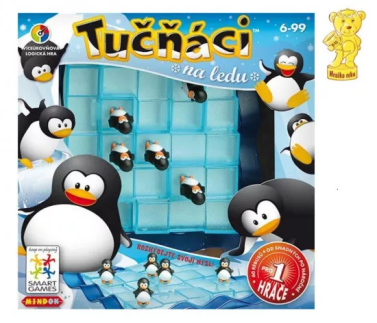 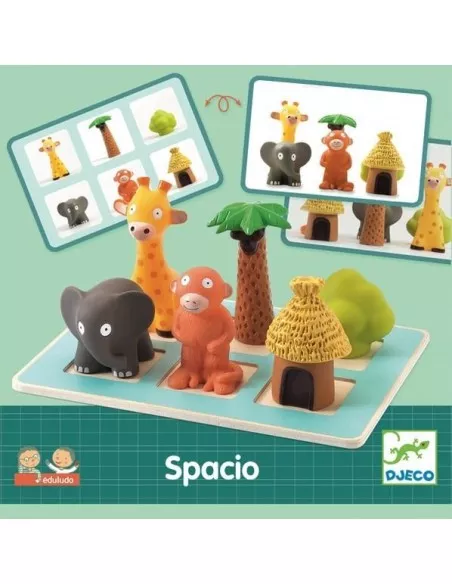 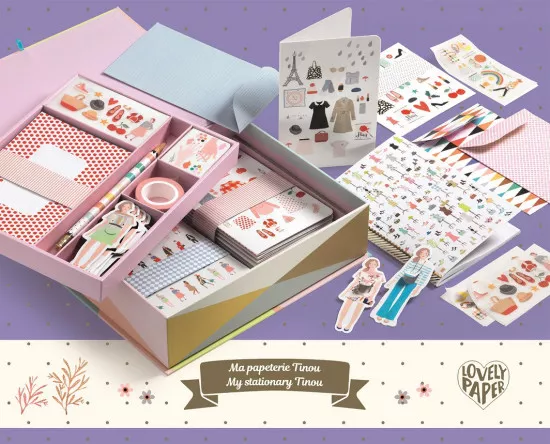 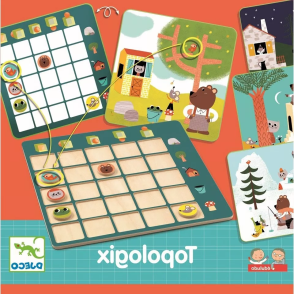 Šťastný nástup do ZŠ